Public Health Incident Leadership
Module 4: Team Formation
August 2015
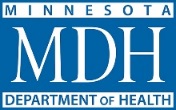 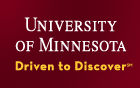 Objectives
Understand the importance of  developing a reliable team

Identify effective procedures in setting the tone and orienting Incident Management Team members

Describe general expectations that an Incident Commander may have for his/her Incident Management Team
[Speaker Notes: Module 4 Objectives are to:

Understand the importance of developing reliable Incident Management teams

Identify effective procedures in setting the tone and orienting Incident Management Team members

Describe the general expectations that an Incident Commander may have for his/her Incident Management Team]
Team Formation
Reliable teams

Setting the tone

Orienting the team

Establishing expectations
[Speaker Notes: In this module, we will be looking at the definition of a reliable team and what constitutes a reliable team.  We’ll discuss why it’s important for an Incident Commander to get the Incident Management Team off on the right foot. 

We’ll also talk about a few simple things that have been proven to support team formation and team effectiveness. 

Setting the tone at the beginning of the operational period, orienting your team to the Department Operations Center and to each other, and establishing your expectations of team members are important components of developing a reliable team. Having a reliable team facilitates an effective response to a public health emergency.]
Team Composition
Incident Commander	3
Public Info Officer	3
Safety Officer         	3
Liaison Officer		3
Operations Chief	3
Planning Chief		3
Documentation		3
Logistics Chief   		3
Finance/Admin		3
Scribes			3
Total team members  30

Team of 10 people
How many potential ICS teams 
are possible with these activated roles?
[Speaker Notes: Many health departments maintain a three-deep list of staff who can fill the Command and General roles in the Department Operations Center (DOC). In other cases staff are pulled from other departments or agencies to achieve a three deep list. When the need to staff a response occurs, an initial team is pulled together. The numbers behind each position on the slide are the approximate number of people who could be asked to be part of the team. 
 
So how many different teams could be created using this list? 30 million possible teams! This number does not include all groups, units or branches that may be activated!

Add 2 more roles and increase the team to 12 members and you increase to 1.3 billion possible teams!
 
This is an absolutely mind-boggling number of teams – it isn’t feasible to train with every possible team configuration.  
 
So – if we can’t train with each and every possible team configuration, how do we achieve effective teams? 
 
We use the concepts of High Reliability Teams and train staff to be active, contributing members of a team.

The Incident Commander sets the tone at the beginning of each Operational Period to create the environment for High Reliability Teams.]
High Reliability Teams
Can always be counted on to perform
[Speaker Notes: What is High Reliability? 

When you think about reliability, what comes to mind? 

For some, what comes to mind might be a well-made watch – one which always shows the correct time. When something is reliable, it means it can always be counted on to perform. 

So what are the traits of a High Reliability Team?]
High Reliability Teams
Form and reform for each response

Engage in regular feedback

Develop a sense of trust and confidence

Create mechanisms to cooperate and coordinate

Manage and optimize performance outcomes
[Speaker Notes: Because teams form and reform, it’s important that leaders understand the impact their contributions have on the team. They need to view all team members as a valued partner. When leaders perform better, the team performs better. 

High reliability teams that perform well have leaders who model and promote the following traits:
They regularly provide feedback to each other and as a team, establish and revise team goals and plans as necessary. For example, you can have check-ins in between formal briefings that are a way for people to share information with each other. High reliability teams differentiate between higher and lower priorities and have mechanisms for anticipating and reviewing issues. They periodically diagnose team effectiveness, including its results, processes, and vitality. This can involve examining and adjusting the team's physical workplace to optimize communication and coordination, e.g. suggesting a group move their discussion to another room.
 
High reliability teams exhibit high morale, energy, and retention. They develop a strong sense of collective trust, team identity, and confidence. This allows them to manage conflict by effectively confronting one another within an environment where everyone feels safe. They have a strong sense of team orientation, trust other team members' intentions, and believe strongly in the team's collective ability to succeed.
 
High reliability teams identify teamwork and task requirements, and ensure that the team possesses the right mix of competencies through staffing and development. They distribute and assign work thoughtfully, consciously integrate new team members, and involve the right people in decisions in a flexible manner.
 
High reliability teams have leaders who monitor their staff for stress and workload, assure staff have the information and tools they need to do their jobs. They make timely decisions and provide approvals in a timely manner. They set the tone for the response (or exercise). A stressed leader who lets tasks fall through the cracks leads a stressed, frazzled team that struggles to get work done and to achieve the vision.]
High Reliability Teams
Hold a Shared Mental Model

Have clear roles and responsibilities

Optimize resources

Have clear, valued, and shared vision and…   
                                   
         STRONG LEADERSHIP
[Speaker Notes: Leaders can make or break a team. 

A high performing team has a leader who fosters a Shared Mental Model (discussed in Module 2: Communication) by promoting the vision and purpose.

They optimize resources to achieve the incident objectives by facilitating information sharing and coordinating planning among their command and general staff. 

Leaders ensure all team members know their roles and responsibilities and everyone is clear about team expectations.  

Incident Commanders outline processes and make timely decisions. 

A strong leader will set the tone for the Incident Management Team and the response.]
Setting the Tone
Reasons the Leader needs to set the tone: 

Major mind shift 

Team members may not know each other

Confidence in the Incident Commander and each other

“Same page”
[Speaker Notes: Why is it important for an Incident Commander to set the tone for the Incident Management Team and the response?

Setting the tone for a response is important because:

It’s a major adjustment for team members to go from their “everyday work mode” into a “response mentality mode”. Staff’s everyday work may not involve emergency preparedness. 
Using some simple steps can help with the adjustment and help ensure an effective response. 

Introductions are critical. Some team members may not know the Incident Commander or the other members of the team. Even if they are familiar with one another, they may not know each other’s role in the response.  For teams to be effective, they need to know and trust their fellow team members. 

Having a calm, self-assured and knowledgeable Incident Commander instills confidence in a team. These were some of the most common attributes mentioned during interviews with state and local health officials. With this team, the Incident Commander can then effectively manage the response. Helping build trust among team members is also critical. 

People’s anxiety decreases when they all have the same information. It allows them to perform the work they need to get done and improves communication among team members. It helps establish the Shared Mental Model. 

When an Incident Commander doesn’t establish the right tone, managing an effective response becomes much more difficult.]
Setting the Tone
Incident Commander Video Clip 1
[Speaker Notes: Now we’re going to watch some video clips that have to do with setting the tone and then we’ll discuss them.

Show Video Clip 1 (http://stream5.video.state.mn.us:8080/strobe/MDH-badic.html).

Instructor’s Note: If the video doesn’t work, this is the script. 

Person walks into the Department Operations Center and says: “Hi folks, we’ve been asked to stand up the DOC because there’s been some flooding in outstate. So I don’t know where it is for sure, and I don’t know how bad it is, but I just want you guys to be aware. And I know that we have a few things that we’re supposed to be doing.”

One of the team members says, “Excuse me, are you the Incident Manager or Incident Commander?”

Incident Commander: “Yes, I am the Incident Commander.”

Team Member: “Oh, okay. I just wasn’t sure because you never introduced yourself or put on the vest.”

Incident Commander: “Thank you for reminding me. I don’t have a lot of experience with this. Okay, so, what I want you to do is to make sure you know what you’re doing and I know you’ve all been through this a lot. I haven’t, so if you have any questions, really don’t come to me, I want you to possibly go to the person that you’re sitting next to and ask them. The other thing is I think there’s some roles that we didn’t fill and I think I’m supposed to check to make sure that we have, it looks like we’re missing the safety officer, and the finance person, but I don’t really think we need them. They don’t really do anything anyway. So we’ll just go without them. I don’t think it’s going to make any difference one way or another.”

Incident Commander: “And I know the other thing is that you guys have a lot of other work that you should be doing instead of being in here, and I know that work is really important. So feel free to check your own emails and to work on other stuff from your own normal work, and you know because it’s just a flood, nothing’s really happening out there. I need somebody to call Environmental Health. So somebody take care of that, see if they need any help.” 

Incident Commander: “And there’s something else that I’m supposed to be doing, what is it? There’s a checklist or something that I’m supposed to be going through. I’m not really sure if anybody knows where that checklist is?”

One of the team members says, “There’s binders.”

Incident Commander: “Okay, let me see. Okay. No, it’s probably not gonna work. Not gonna work. Okay, and also, the computers. Does everybody got their computers up? Okay, if you have any problems with computers, don’t come to me either because I really don’t know how they’re all set up in here. What else can we cover? I think we’re ready to go, right? I think? Everybody? Ready to go? Alright, so people just get to your work, and like I said, please feel free to do your normal work, your everyday work because there’s not a whole lot going on and ya know, we’re just gonna work on this as we see fit.” 

When Video Clip is done, move to the next slide.]
Setting the Tone
Describe your reaction to this Incident Commander.

Will this Incident Commander be able to form an effective, reliable team?
[Speaker Notes: Instructor’s Note: Here are additional questions you may consider asking to generate more discussion.

Did this Incident Commander set the right tone for the Incident Management Team and the response effort? 

Does the Incident Management Team look confident in the Incident Commander’s ability to lead an effective response? 

Does the Incident Commander appear calm and knowledgeable?

What could the Incident Commander have done differently that would have given her team more confidence? 

What do you think happens next? (with the team and the IC?)


Now lets watch a different Incident Commander and her attempts at setting the tone.]
Setting the Tone II
Incident Commander Video Clip 2
[Speaker Notes: Show Video Clip 2 (http://stream5.video.state.mn.us:8080/strobe/MDH-goodic.html).

Instructor’s Note: If the video doesn’t work this is the script: 

Person at the front of the room (Incident Commander) says, “Alright, before we get started, I thought we would kind of do some housekeeping things. Starting with introductions and then just go over some ground rules. So, on the third page of your briefing handout, which we’ll look at in a few minutes here, is an org chart. And so as we do introductions, if you wanna fill that in, and then at the end of our briefing, we can have planning ask resources or somebody to put the names up on the board. But that’s kind of hard to do when people are introducing themselves. So I thought we could do that after the fact. So I’ll start, I’m Deb and I’ll be your Incident Manager today.” 

Team Members introduce themselves: 
“I’m the Situation Unit Leader.”

“I’m the Documentation Unit.”

“I’m with the Planning section.”

“I’m the Ops Chief.”

“I’m the Deputy Ops.”

Incident Commander: “So again, welcome. So a couple things, make sure everybody has un-forwarded your phone. So it should not say ‘forwarded to 3511.’ So if it’s still forwarded, please un-do so. Hopefully you’ve all found your DOC exercise emails, if you haven’t, when we’re done here let us know and we’ll help you get to that, get to that site. You have, in case you’ve forgotten, and you’re trying to figure out what do I do next, we do have job action sheets in our binders that will help us figure out what we need to do, and so you can always use those as a review of the steps that you’re doing. On the X drive is where you’ll find your online job action sheets, if you wanna refer to them there, as well as the different forms that you might use today. The ISC forms, as well as any resource documents, plans, and other things that you might need. Be sure, one of the forms, for sure, that we’d like everybody to fill out today is the 214, which is our activity log. So just make sure that as you do things, you put that in the 214 today.” 

Incident Commander continues: “During our briefings, if we could, just so we can be synched and have everybody’s attention - if your phone rings, either ignore it, it’ll go to voicemail, or pick it up and say ‘I’ll call you back,’ you know quickly take a message, and if you could try to ignore, I know it’s hard to ignore email, but if you can ignore your email while we’re doing briefings, that would be helpful as well.” 

Incident Commander continues: “So now I think what we’ll do is if we look at the operational Planning P. Where we are is that, we are day two of this operation, so it actually started yesterday. And so all of the initial response, that lower half of that P, the stem of the P, have happened. And where we are is in the Command and General Staff Meeting/Briefing. So that as you go up the P, right there is where we are.” (Staff person by the Planning P poster points to the lower leg of the Planning P on the poster.)

Incident Commander continues: “So what you have in front of you is the incident briefing, the 201, that was completed yesterday, as part of the first day of the activity. And so, things started last night, with the storm. You have a nice, pretty map that shows the demarcation line between snow and freezing rain. And while we’re out of the warning, so to speak, the fact that there’s a freezing rain line that we could be in, things could change as time goes on. As Katie mentioned in our initial overview, we do have definitely some snow issues to the north of us, with the blizzard warning for Northwest and West Central, and a winter advisory for the Northeast part of the state. And these winter storm warnings and advisories are in place for the next three days.”   (Video stops at this point in the briefing.)]
Setting the Tone II
Compare the two videos.

What differences did you see?

Which of these Incident Commanders has the better chance of creating an effective response?
[Speaker Notes: Instructor’s Note: Use these questions to generate discussion.


What differences did you see? 

Was she calmer?

Did she have a grasp of the situation?

Does she establish who is in charge? 

Did she set a good tone for the response?

Would her team have more confidence in her than the first Incident Commander? 

Instructor’s Note: If you have time: 
Can you describe an instance when you had either a “great Incident Commander” or a “not so great one”? 

What did they do (or not do) to get that designation? 

Instructor’s Note: If you need specific examples of what the Incident Commander did well in the second video, use the following:

She introduces herself and her position. 
She observes the team to make sure they all have on their vests.
She reminds them to sign-in on the ICS Form 211p, Personnel Check-in List
She has the team members introduce themselves and their roles. 
She reminds the team where they can locate their Job Action Sheets.
She reminds them to refrain from checking emails and answering phone calls during a briefing.
She refers them to the location of their ICS forms.
She reviews the ICS 207 Organization chart and determines which roles may need to be filled. 
She reminds all team members to maintain their ICS Form 214 Activity Log.
She conducts the Initial Briefing.]
Incident Commander Orientation Checklist
A sample of items from the Checklist: 

Introductions

Housekeeping details (restrooms, copiers, etc.)

Job Actions Sheets

Location of ICS forms

Expectations during Briefings
[Speaker Notes: Instructor’s Note: You have a copy of the Incident Commander Orientation Checklist at the end of this Module. 


There are a lot of things to remember as an Incident Commander. Remembering everything is difficult, especially when tensions and/or emotions are running high. 

The Minnesota Department of Health has developed a tool that Incident Commanders find very useful. This tool can be customized to meet the needs of your Department Operations Center. 

Let’s now take a couple of minutes to review the Checklist. A copy of this checklist has been included with your handouts. Do you think this will be helpful for your Incident Commanders? 


We’ve just discussed how important it is to set the tone and orient your team. Now we are going to discuss what expectations you should establish for your Incident Management Team.]
Expectations of Incident Management Team
As an Incident Commander, what are your expectations of the response team? 


What are the characteristics or traits of a “model” Incident Management Team member?
[Speaker Notes: Instructor’s Note: Additional questions to generate discussion.

As an Incident Commander, what do you want from your team?

As an Incident Commander, what do you need from your team? 

The following slides will provide more detail about the expectations an Incident Commander can reasonably have of his or her Incident Management Team.]
Expectations of Incident Management Team
Attend meetings
 Resolve disputes
 Share information
 Maintain planning process
 Promote the Incident Command System
[Speaker Notes: Attend all meetings and briefings on time and fully prepared. As Incident Commander (IC), you need to model punctuality by starting meetings and briefings on time.  You should also clearly communicate what information you expect your Incident Management Team (IMT) to bring to each meeting. 

The Incident Commander and Incident Management Team members must work together to resolve all disputes and misunderstandings when developing the Incident Action Plan. Resolving any issues with the planning process or proposed plan must be completed prior to the Planning Meeting. 

The Incident Commander expects thorough, constant and effective sharing of information. Everyone should understand what essential elements of information need to be shared in a timely manner. 

Maintain planning process and always appear positive and professional. During an incident, things can go wrong. However, the Incident Management Team needs to demonstrate that they are in control and able to overcome adversity. This can be achieved by maintaining the planning process and always acting in a positive, professional manner. 

Advocate for the ICS process and teach others how to use it. Incident Management Teams should champion the ICS process.]
Expectations of Incident Management Team
Take decisive action
Keep tactical operations in the forefront 
Take care of themselves 
Maintain a positive attitude
Take care of each other
[Speaker Notes: Take decisive and immediate action when necessary. If one of the functional areas is not performing to the expected standards, the Incident Commander should work with the section chief to take decisive and immediate action to correct the situation. All Incident Management Team members should model exemplary behavior and performance. 

Remember the Incident Management Team exists to support tactical operations. All planning and actions should take into consideration the needs of those impacted by the incident, the incident objectives created to address those needs and the needs of the tactical operations to achieve objectives and assist the people in affected communities. 

Take care of themselves. As Incident Commander, you must ensure that your Incident Management Team, including yourself, drink enough fluids, eat well and get adequate rest. 

Don’t let setbacks or failures get them down. Incidents begin as chaos. The Incident Management Team needs to recognize that they are working with other partners to bring order to the chaos and that this process sometimes takes a while to accomplish. 

Take care of each other. All Incident Management Team members should be watching for signs of stress or unusual fatigue in their team members and each other. Everyone should be ready to help each other out when needed. 

The past few slides have focused on the expectations of the whole team.  Now the focus will change slightly and look at the Incident Commander’s specific responsibilities for monitoring and supporting the team to make sure they can meet those expectations.]
Monitoring Your Team
[Speaker Notes: It is very easy for everyone, including the Incident Commander, to get lost in response work.  This can lead to dangerous circumstances caused by fatigue, hunger, impaired decision making and inability to put things in perspective. 

The next slide will discuss the important role the Incident Commander has in making sure all team members are able to perform the responsibilities of their roles and maintain their physical and emotional health.]
Self-Care
Incident Commander

Team
Span of Control
Monitoring Task Completion

Tools 
Breaks
Eating
Sleep
Disconnecting 
Behavioral health resources
[Speaker Notes: First, the Incident Commander must take care of him/herself in order to juggle the many demands of the response. 

Second, the Incident Commander has a critical role in monitoring the health and safety of the Incident Management Team. 

As there is pressing urgency to get things done fast, many team members become immersed in the details of the response and have a tendency to block out their basic needs. 

The Incident Commander needs to: 
Monitor team stress levels
Identify when staff are overwhelmed and additional resources may be needed
Recognize when people are too tired to work
Detect when bad decisions are occurring
Know when team members are personally affected by the situation

To address these issues, the Incident Commander should: 
Actively encourage people to take breaks
Assure there is a rotation schedule so people are not working more than 12 hours, and have a break after several days
Make sure people are taking breaks to eat; possibly arranging for regular meals and snacks (as you can)
Direct people to not forward response emails or phone calls when they are  “off duty”
Arrange for quiet break areas (no tv, radio)
Provide access to behavioral health resources

Monitoring the team is a critical aspect of the Incident Commander’s role and is a crucial component of maintaining a high reliability team.]
Framework for Public Health Incident Leadership
Skills
Behaviors “Do”
Performance Skills
Leadership
Situation Monitoring
Knowledge
Cognitions “Think”
Communication
Attitudes
Affect “Feel””
Mutual Support
Incident Command Team
Attitudes
Knowledge
[Speaker Notes: In the first module, we presented some foundational knowledge around leadership and applying everyday leadership skills to response situations. We also discussed how critical it is for the incident commander to have good crisis leadership skills. 

The second module focused on communication skills.

The third module reviewed some foundational knowledge about the role of incident commander and the roles of each member of the command and general staff team. We also discussed expectations – expectations the incident commander should have of his or her incident management team in their roles and the expectations of the team for the incident commander. Finally, we applied our knowledge through the action/skill of delegating tasks to our staff.

This fourth module, Team Formation, focused more on Attitudes and Affect and how this impacts one’s ability to achieve a high reliability team. This included how: 

Orienting the team and setting the tone instills confidence in the Incident Commander by the Incident Management Team and eases the transition from “everyday work” mode to “response” mode. 

Communicating expectations and allowing the Incident Management team to concentrate on their role responsibilities improves team performance.

Taking care of one’s self and one’s team impacts the team’s ability to effectively respond. 

The next module will focus on managing the team through the use of some key tools: objectives, the Planning P, and ICS forms.]